Trusted and Secure Generative AI (Gen AI) AdoptionApril 2024
IBM Cloud/ © 2024 IBM Corporation
Conversational access to employee support and customer service
AI-powered content generation
The impact of generative AI | The opportunity
Summaries of documents and conversations
Generative AI is ushering in the age of the augmented workforce
Write blog posts, job descriptions, emails, and more. Generate and transform software code.
Use chatbots that have been trained on a broad knowledge base to help employees do work or to respond to customer issues.
Transform text into personalized overviews that capture key points and facilitate handoffs to live agents.
40%
performance improvement for a highly skilled worker compared with those who don't use generative AI1
AI-powered business intelligence
Information search and data extraction
Work automation
Automate simple tasks. Receive guided support through complex processes and workflows that involve multiple business applications.
Classify and sort customer complaints, threats, and vulnerabilities. Perform sentiment analysis and segment customers.
Extract key points from content that has been stored as unstructured text. Search and identify essential information needed for compliance processes like financial audits and regulatory filings.
Source: 1Harvard Business School
The impact of generative AI | The opportunity
Business Automation
Physical AssetManagement
Business process data
Sensor/IoT data
Opportunity to unlock business advantage with foundation models trained across the breadth of enterprise data
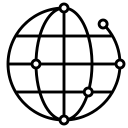 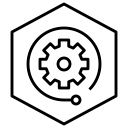 IT Ops & IT Automation
Threat Management
Cybersecurity data
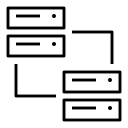 ITdata
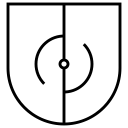 Foundationmodels
Moleculardata
Sustainability
Geospatial data
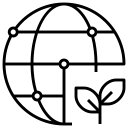 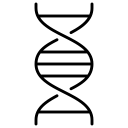 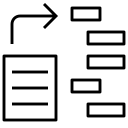 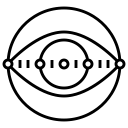 Code
Natural language
App ModernizationIT Automation
Customer CareDigital Labor
The impact of generative AI | The opportunity
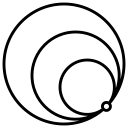 However, the following barriers prevent organizations from benefiting from AI
Integration and scaling challenges


AI governance


Data complexity


High price


Limited skill and expertise


Lack of AI model development tools
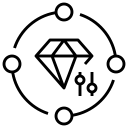 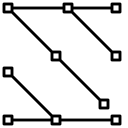 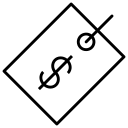 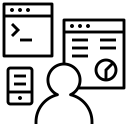 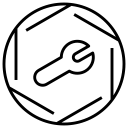 Gen AI technology stack & controls approach
Technology Stack
Control Stack
GenAI Risks
Apps
Customer Service, Fraud Detection, Cyber Security, etc.
Application Risks
AI
Models, Training, Inferencing, Prompt, ML, etc.
Model Risks
Data Risks
DataData stores, Data lake, Lakehouse, Object storage, Metadata, BI, etc.
Governance Risks
Sources: IBM FS Cloud Council, OWASP, NIST AI RMF, ENISA, Gartner, MITRE ATLAS, IBM Promontory, IBM Research.
Infrastructure/Hybrid Cloud PlatformCompute, Storage, Network, Containers
AI Governance, Risk & Compliance
IBM Cloud/ © 2024 IBM Corporation
Resources
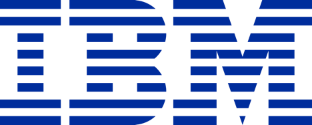 Useful AI Links

NIST AI Risk Management Framework RMF v1.0 https://airc.nist.gov/AI_RMF_Knowledge_Base/Playbook
 
U.S. Department of the Treasury
Managing Artificial Intelligence-Specific Cybersecurity Risks in the Financial Services Sector 
https://home.treasury.gov/news/press-releases/jy2212 

IBM Artificial Intelligence Pillars https://www.ibm.com/policy/ibm-artificial-intelligence-pillars/ 

IBM's Principles for Trust and Transparency in Artificial Intelligence
https://www.ibm.com/policy/trust-transparency-new/

AI Factsheets 360
https://aifs360.res.ibm.com/ 

Adversarial Robustness 360
https://art360.res.ibm.com/ 


IBM watsonx.governance
https://www.ibm.com/products/watsonx-governance
Dave Kliemann
Cloud Risk & Controls Leader, IBM Cloud
David.Kliemann@ibm.com
Financial Services Cloud Council and Forum
A virtual community to learn, share, debate and solve the most relevant industry challenges.
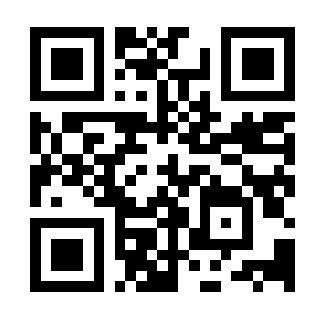 https://ibm.biz/fsccandf